Teaching Notes
This week your child is revisiting and learning to…
Read text and answer comprehension questions with a focus on retrieval and order words in order to make a meaningful sentence.
Do this by…
Completing the challenges in the PowerPoint. 
Practise for a short time each day (15-20 mins).
Link the learning to your reading books on Bug Club and at home.
Monday
Reading
Monday
Today child is revisiting and learning to…
Listen carefully to an information book and retrieve information.
Do this by…
Listening carefully to the information book.
Read the comprehension questions and retrieve information from the text. 
Order a sentence to make it make sense.
Challenge 1
Listen to the information and look at the pictures in the book.
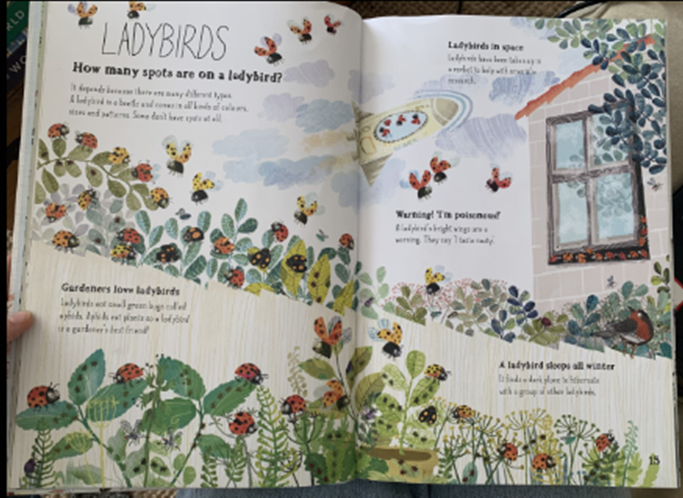 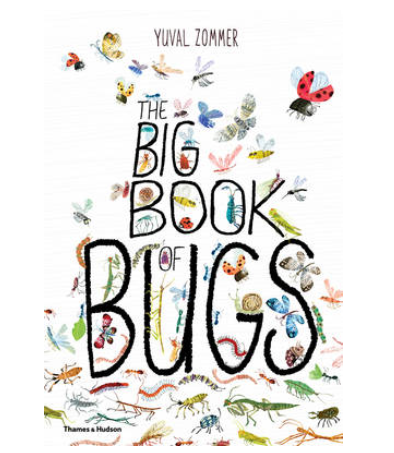 Challenge 2
Support your child to read (or/ and listen to) the text. Encourage your child to revisit the text after reading the question.
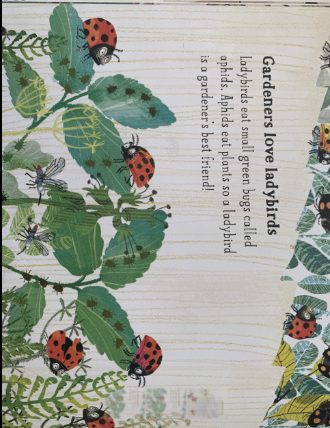 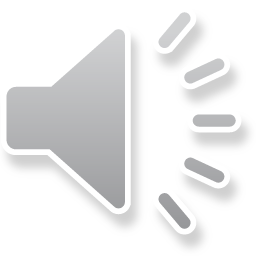 Why do gardeners love aphids?
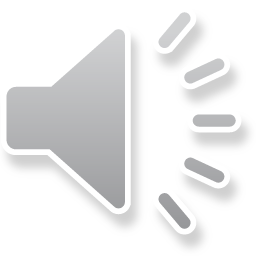 Challenge 3
Support your child to read (or/ and listen to) the text. Encourage your child to revisit the text after reading the question.
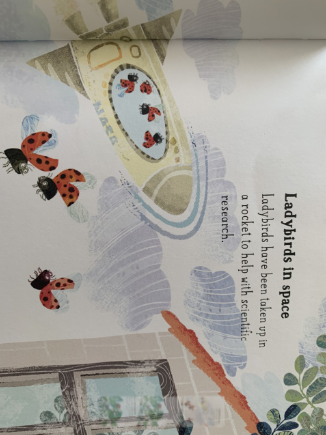 Tick the box that is true.
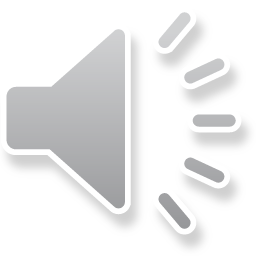 Ladybirds have been:

In the snow

Space

Under the sea
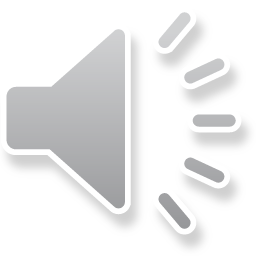 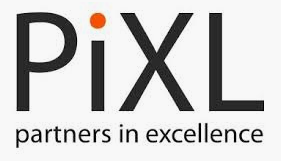 Challenge 4
Support your child to build a sentence using the words below. If it helps, you could write the words on pieces of paper so that your child can move them around to build the sentence physically.
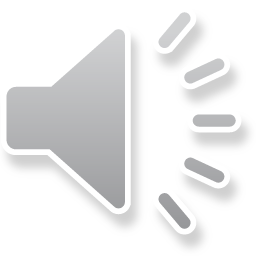 Ladybirds
bright
wings
warning.
a
are
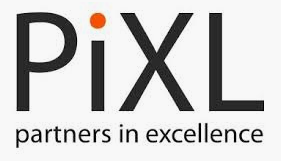 Challenge 4
Support your child to check if their sentence makes sense.
Tuesday
Reading
Tuesday
Today child is revisiting and learning to…
Listen carefully to an information book and retrieve information.
Do this by…
Listening carefully to the information book.
Read the comprehension questions and retrieve information from the text. 
Order a sentence to make it make sense.
Challenge 1
Listen to the information and look at the pictures in the book.
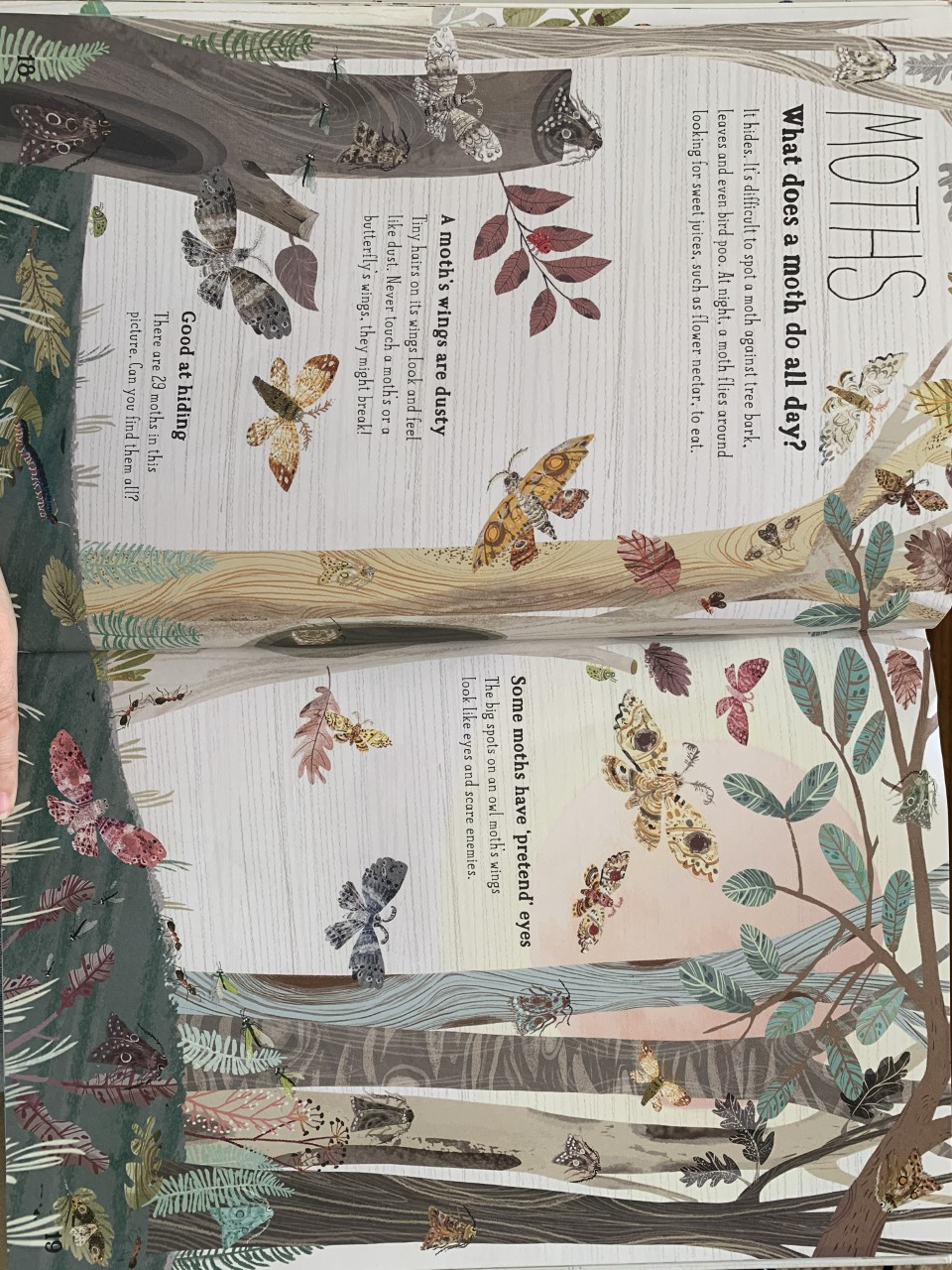 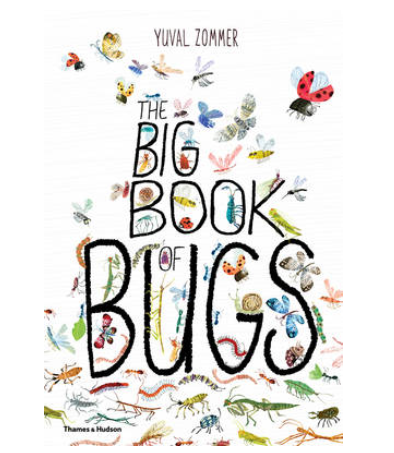 Challenge 2
Support your child to read (or/ and listen to) the text. Encourage your child to revisit the text after reading the question.
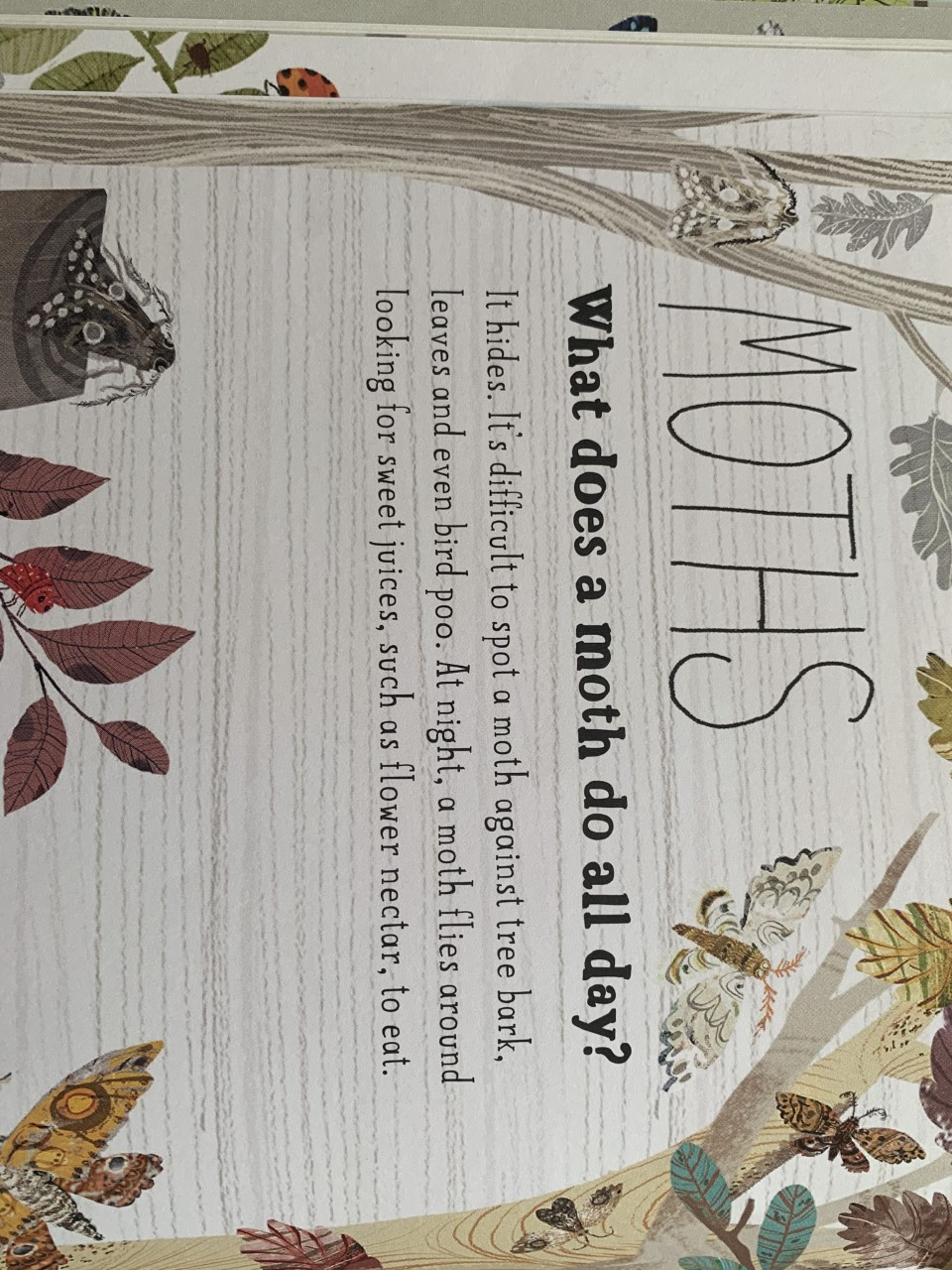 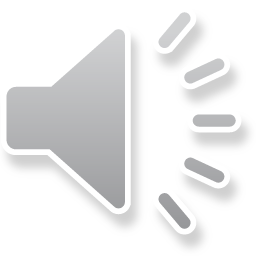 What does a moth do at night?
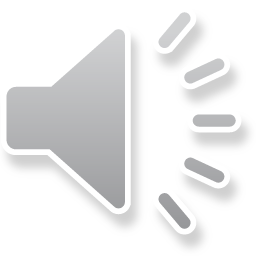 Challenge 3
Support your child to read (or/ and listen to) the text. Encourage your child to revisit the text after reading the question.
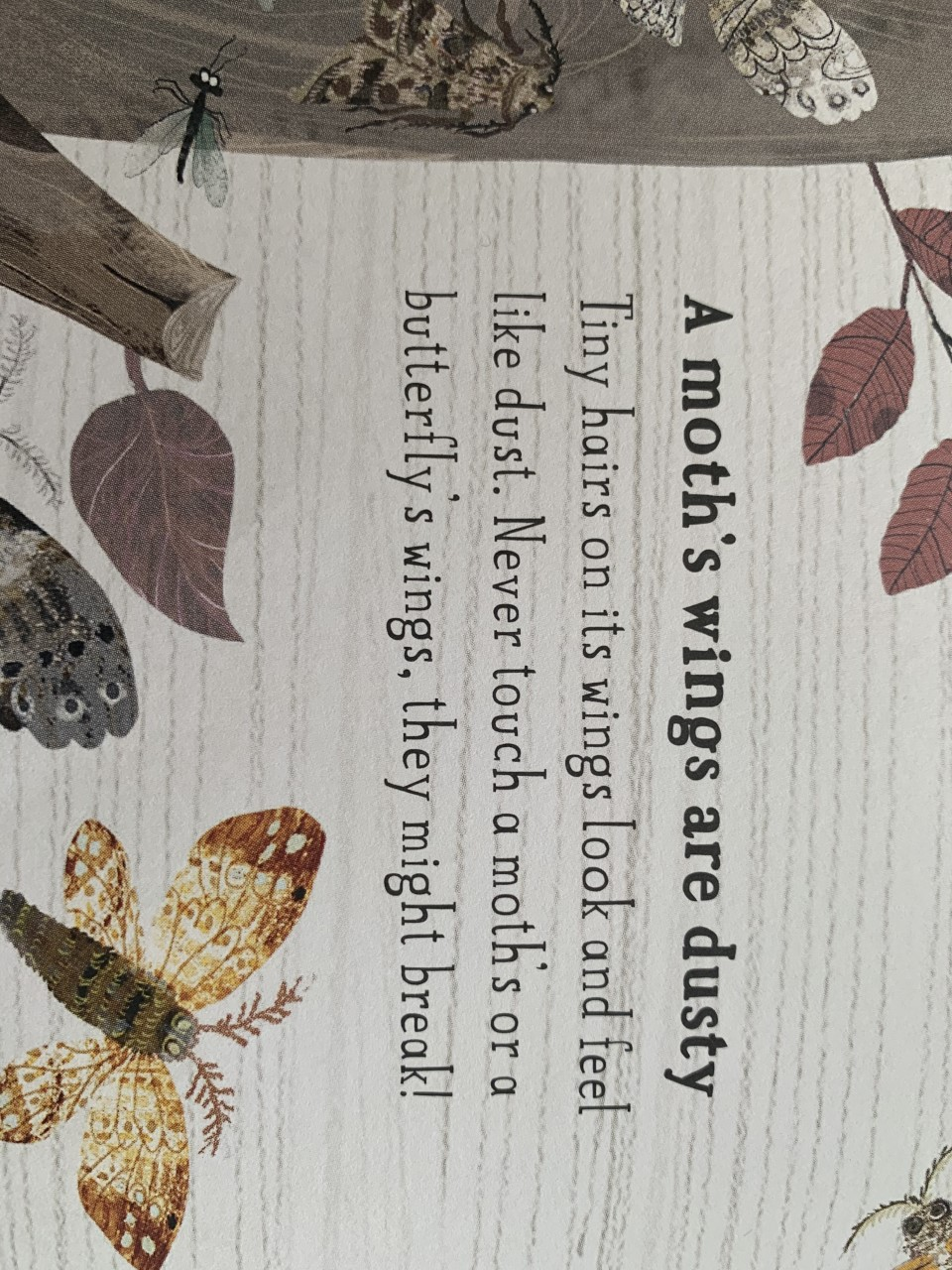 Tick the box that is true.
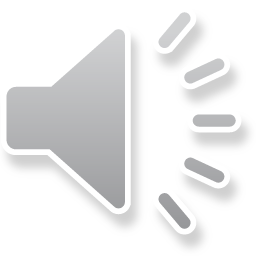 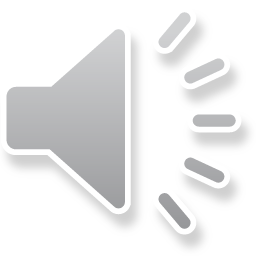 Moths wings are covered in

Tiny hairs

Dust

Fur
Challenge 4
Support your child to read (or/ and listen to) the text. Encourage your child to revisit the text after reading the question.
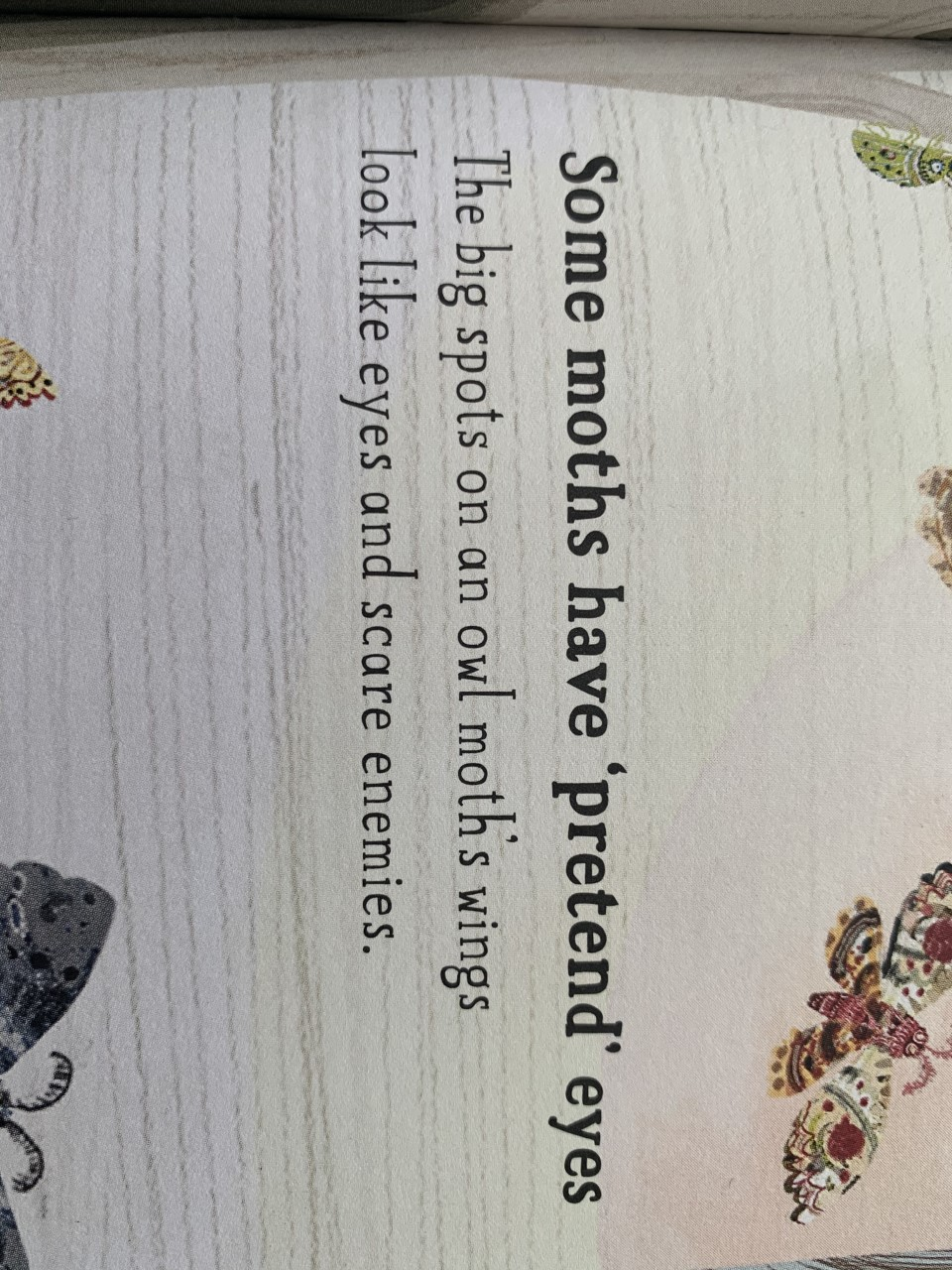 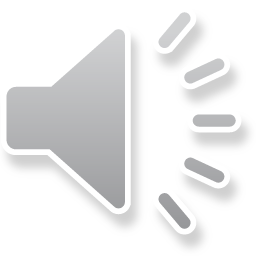 Why do owl moths want to scare animals?
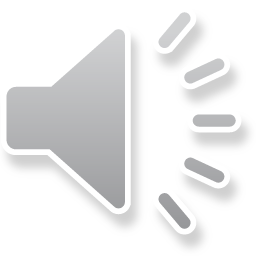 Wednesday
Reading
Wednesday
Today child is revisiting and learning to…
Listen carefully to an information book and retrieve information.
Do this by…
Listening carefully to the information book.
Read the comprehension questions and retrieve information from the text. 
Order a sentence to make it make sense.
Challenge 1
Listen to the information and look at the pictures in the book.
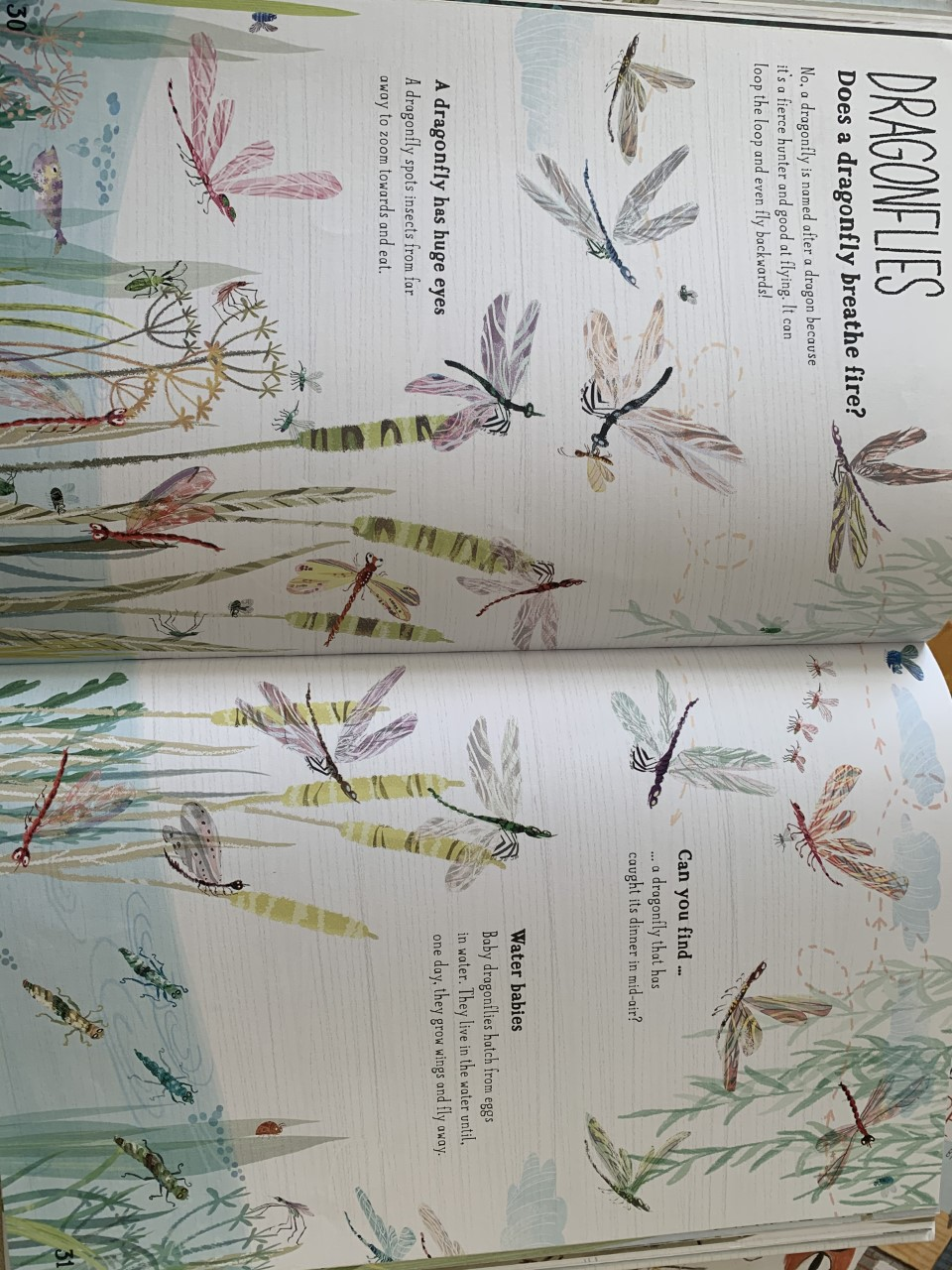 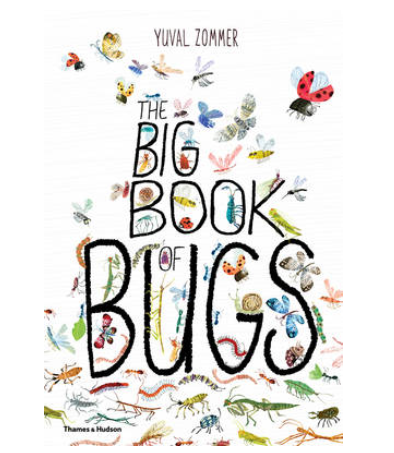 Challenge 2
Support your child to read (or/ and listen to) the text. Encourage your child to revisit the text after reading the question.
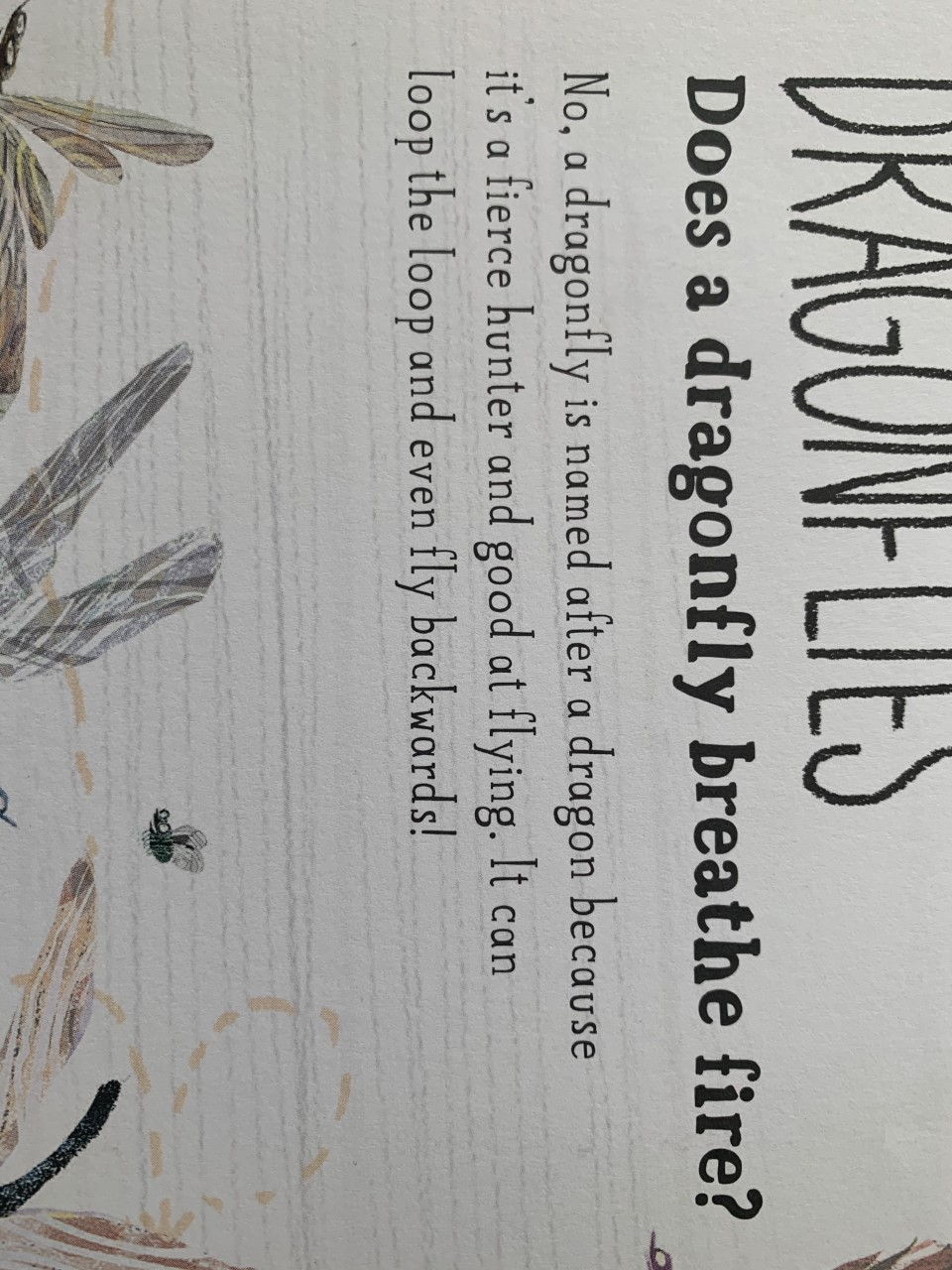 Why is a dragonfly named after a dragon?
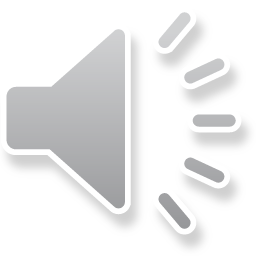 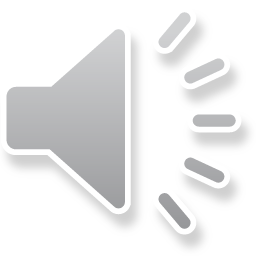 Challenge 3
Support your child to read (or/ and listen to) the text. Encourage your child to revisit the text after reading the question.
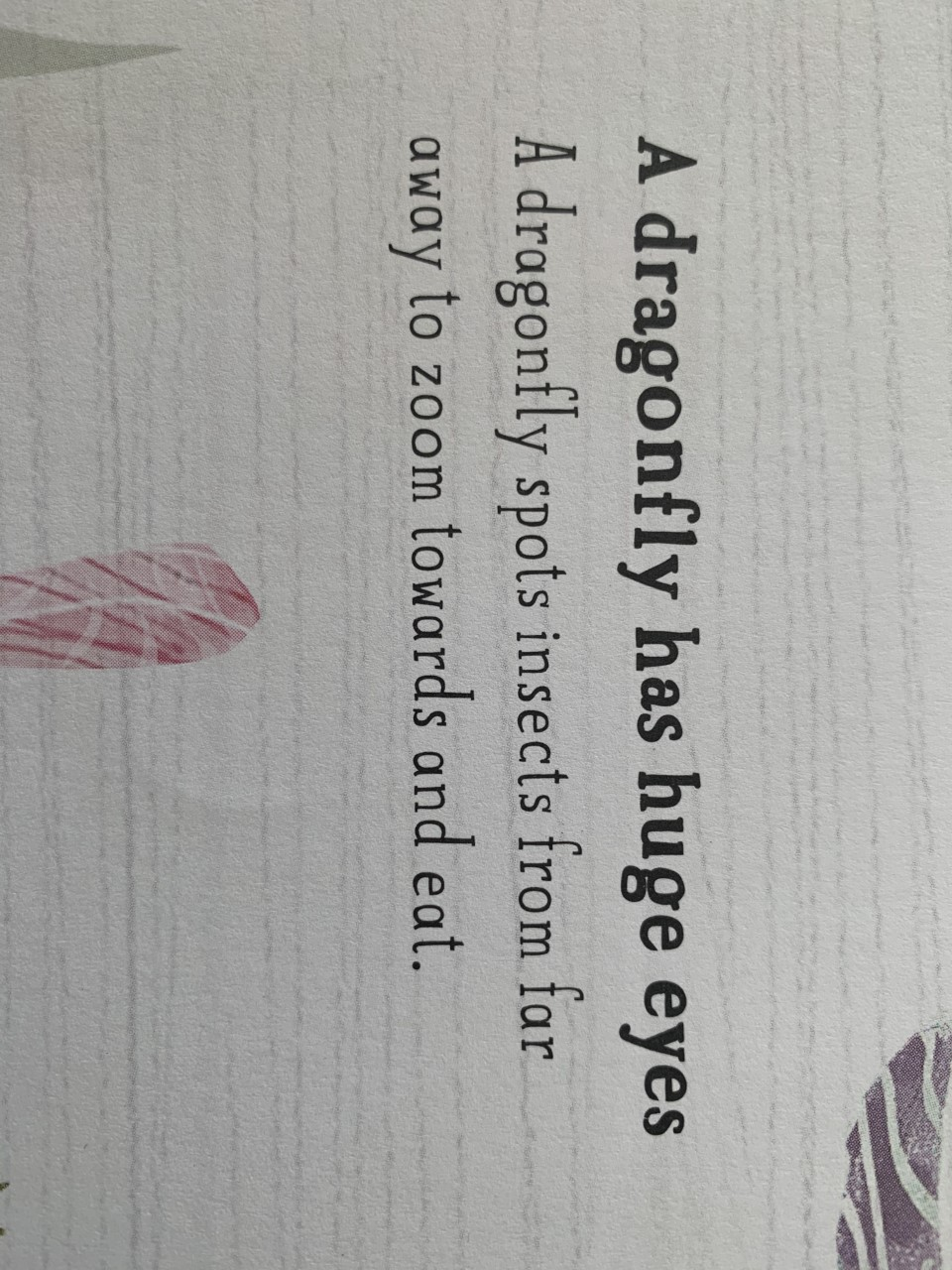 Tick the box that is true.
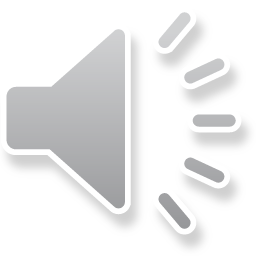 Dragonflies eat…

Salad

Sausages

Insects
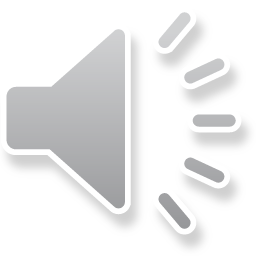 Challenge 4
Support your child to build a sentence using the words below. If it helps, you could write the words on pieces of paper so that your child can move them around to build the sentence physically.
in
dragonflies
eggs
from
hatch
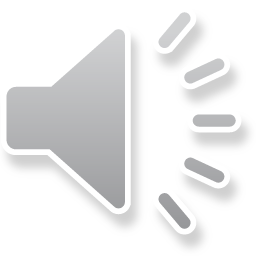 Baby
water.
Challenge 4
Support your child to check their sentence makes sense.
Thursday
Reading
Thursday
Today child is revisiting and learning to…
Listen carefully to an information book and retrieve information.
Do this by…
Listening carefully to the information book.
Read the comprehension questions and retrieve information from the text. 
Order a sentence to make it make sense.
Challenge 1
Listen to the information and look at the pictures in the book.
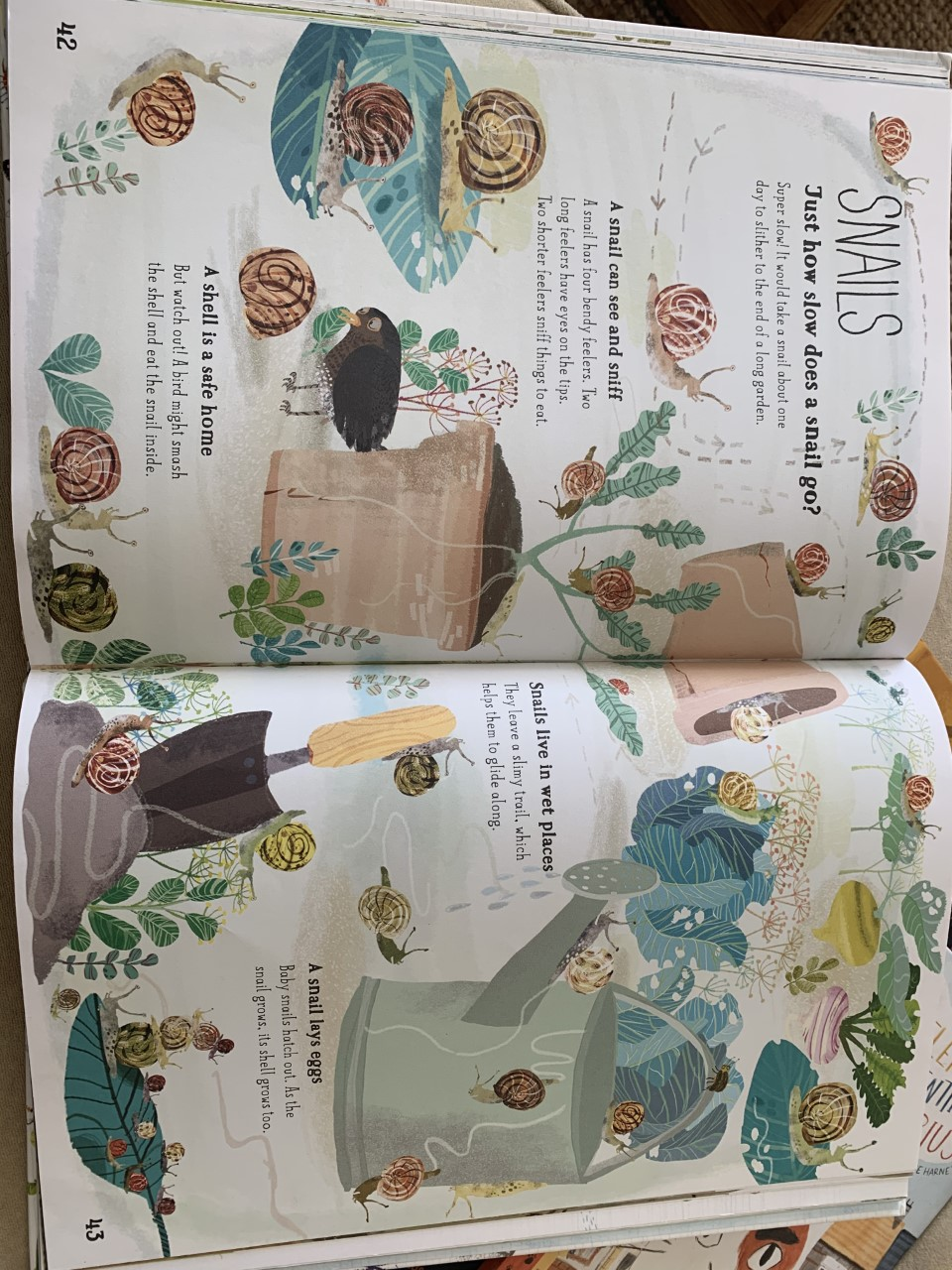 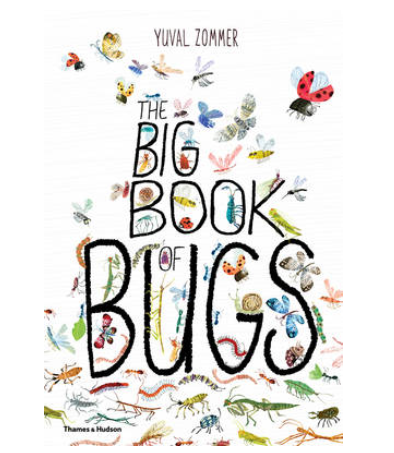 Challenge 2
Support your child to read (or/ and listen to) the text. Encourage your child to revisit the text after reading the question.
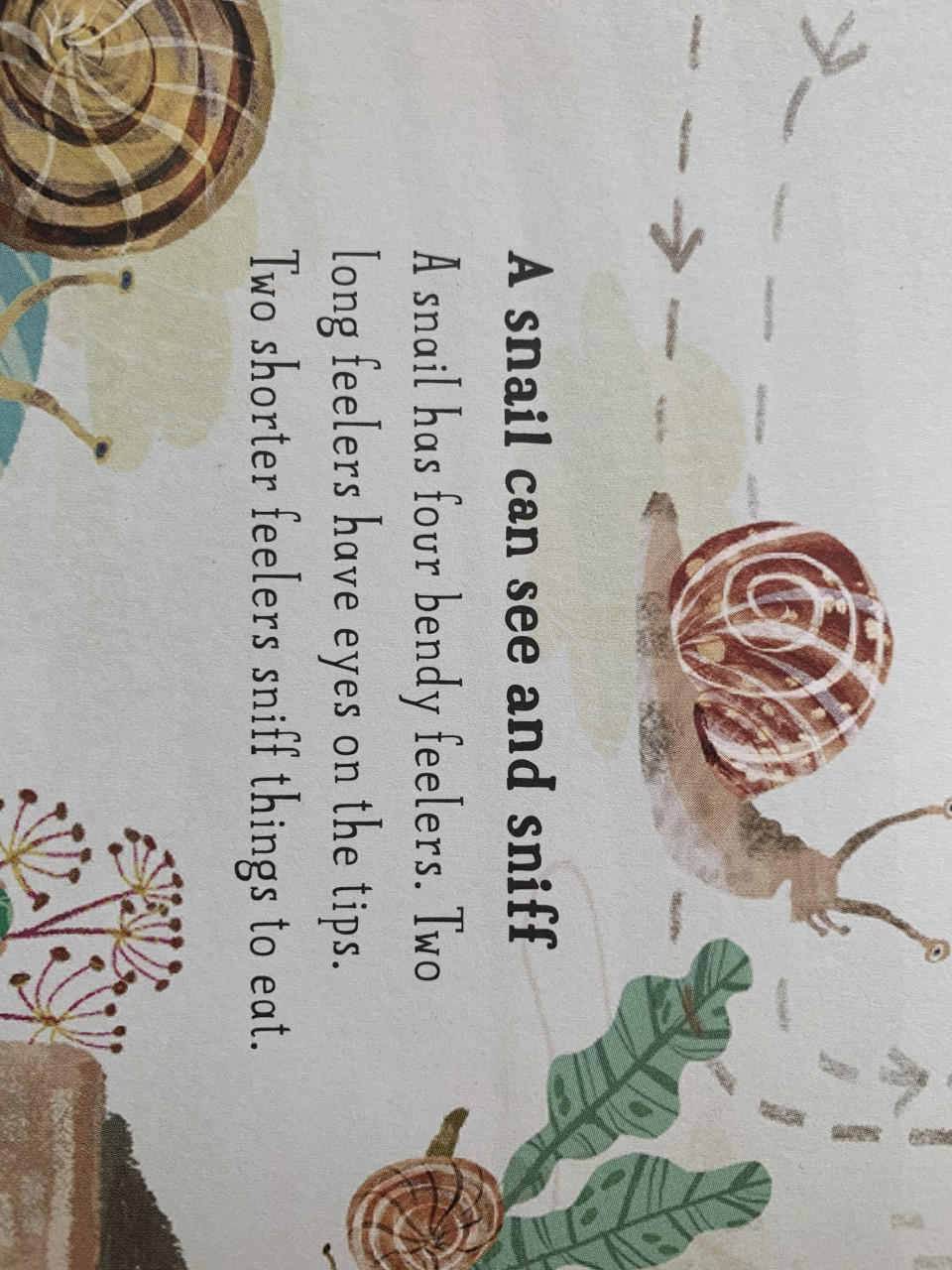 What do the two shorter feelers do?
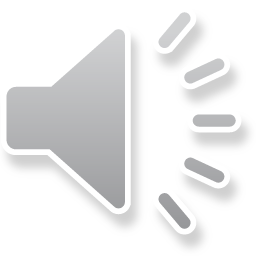 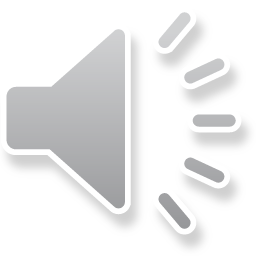 Challenge 3
Support your child to read (or/ and listen to) the text. Encourage your child to revisit the text after reading the question.
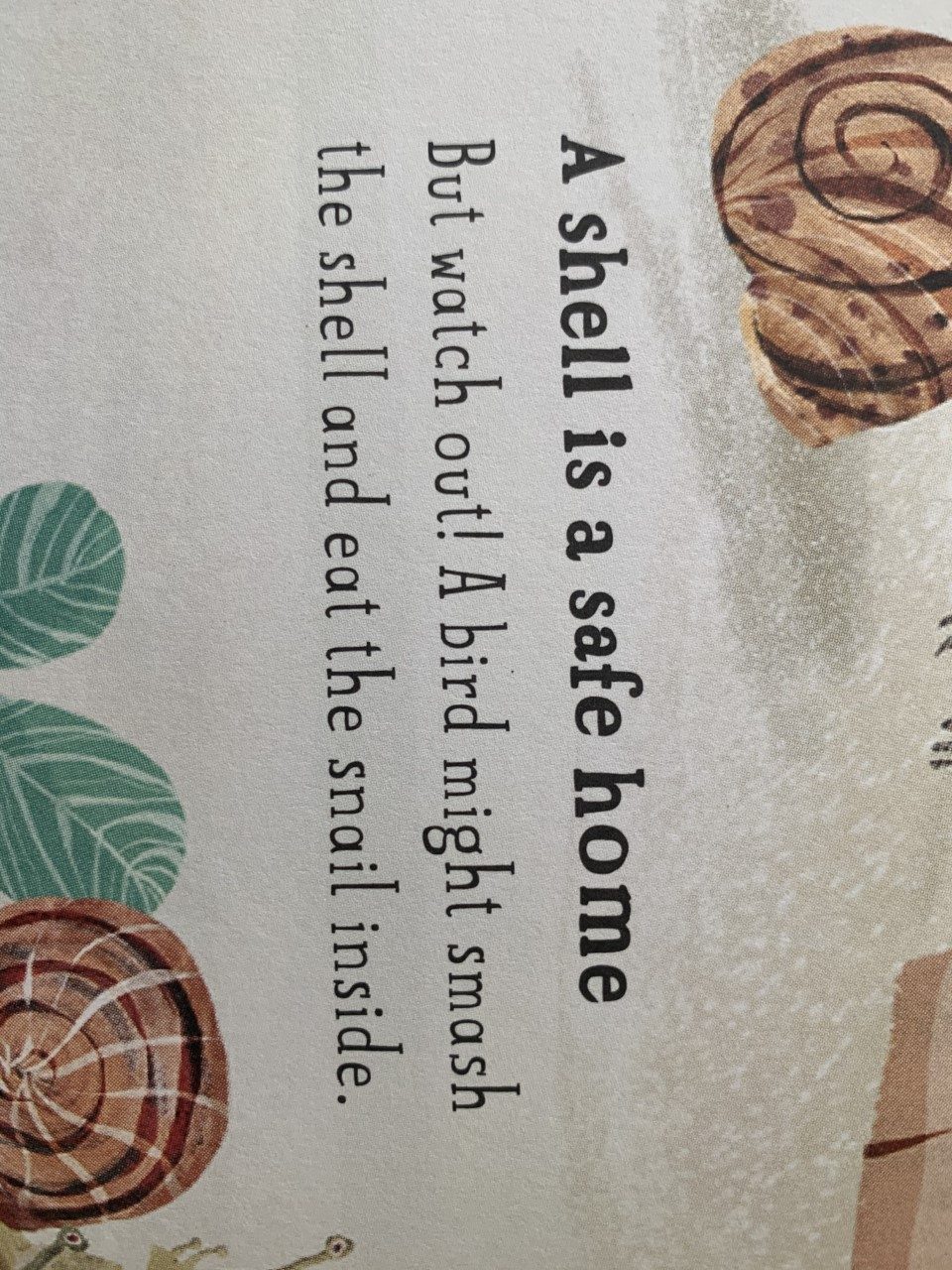 Tick the box that is true.
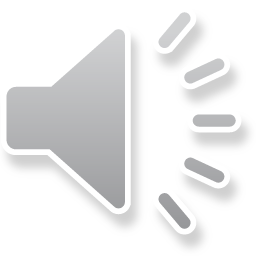 A shell is a…

bedroom

safe home

time machine
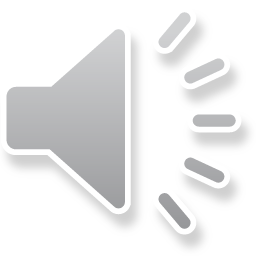 Challenge 4
Support your child to read (or/ and listen to) the text. Encourage your child to revisit the text after reading the question.
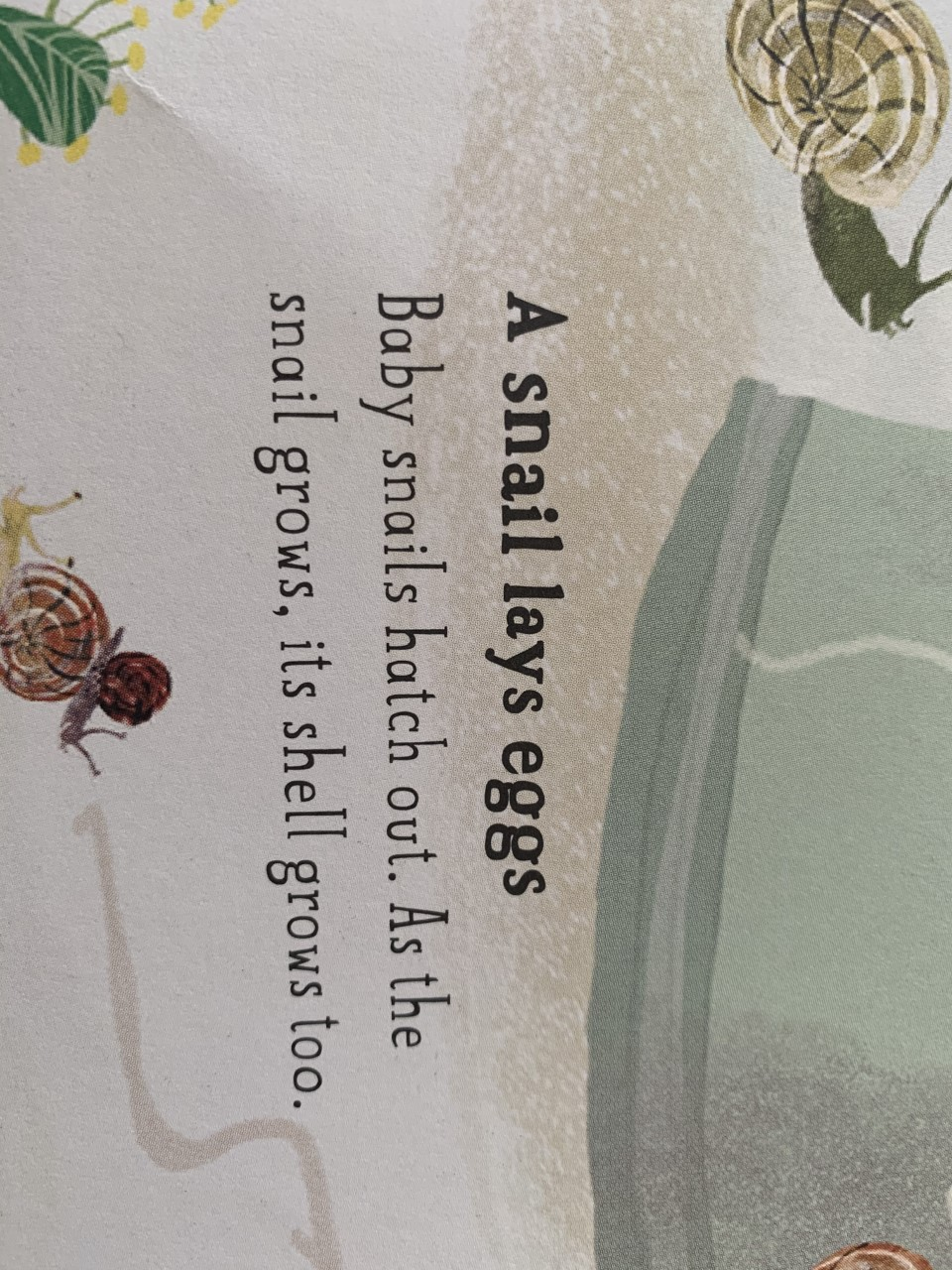 What grows with the baby snail?
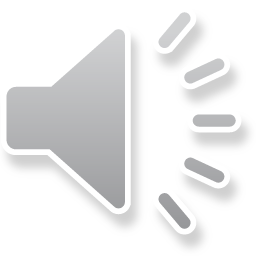 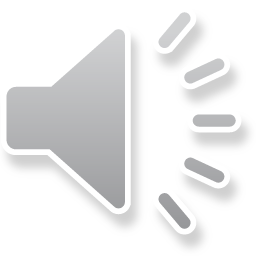 Friday
Reading
Friday
Today child is revisiting and learning to…
Listen carefully to an information book and retrieve information.
Do this by…
Listening carefully to the information book.
Read the comprehension questions and retrieve information from the text. 
Order a sentence to make it make sense.
Challenge 1
Listen to the information and look at the pictures in the book.
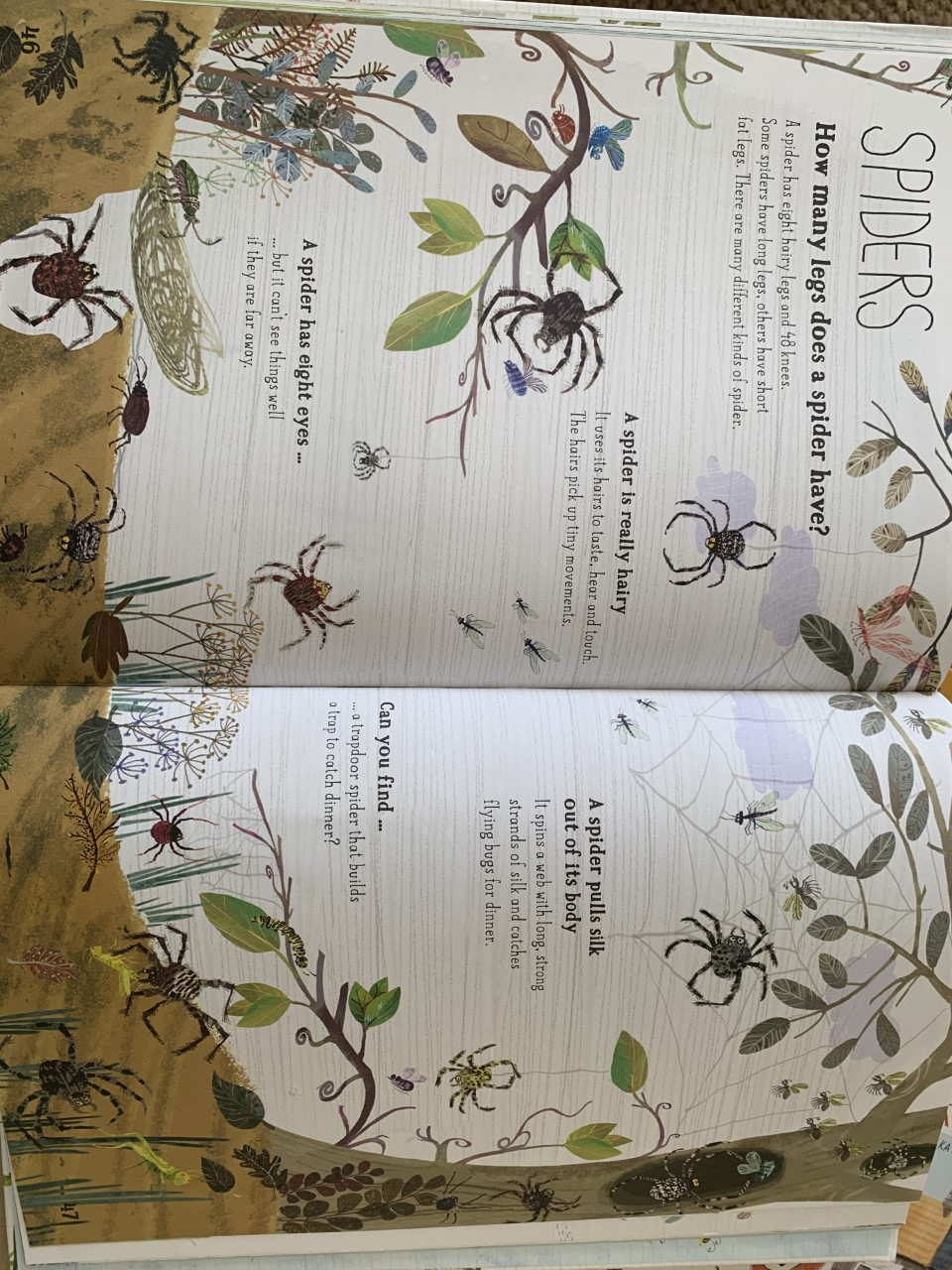 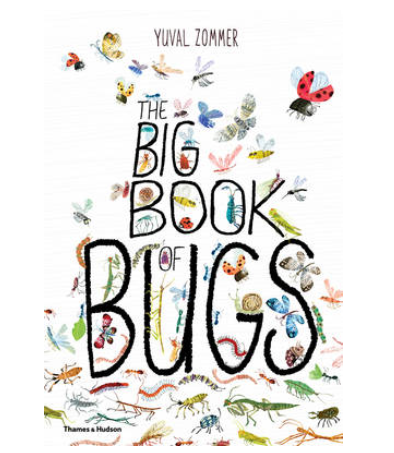 Challenge 2
Support your child to read (or/ and listen to) the text. Encourage your child to revisit the text after reading the question.
How many knees do spiders have?
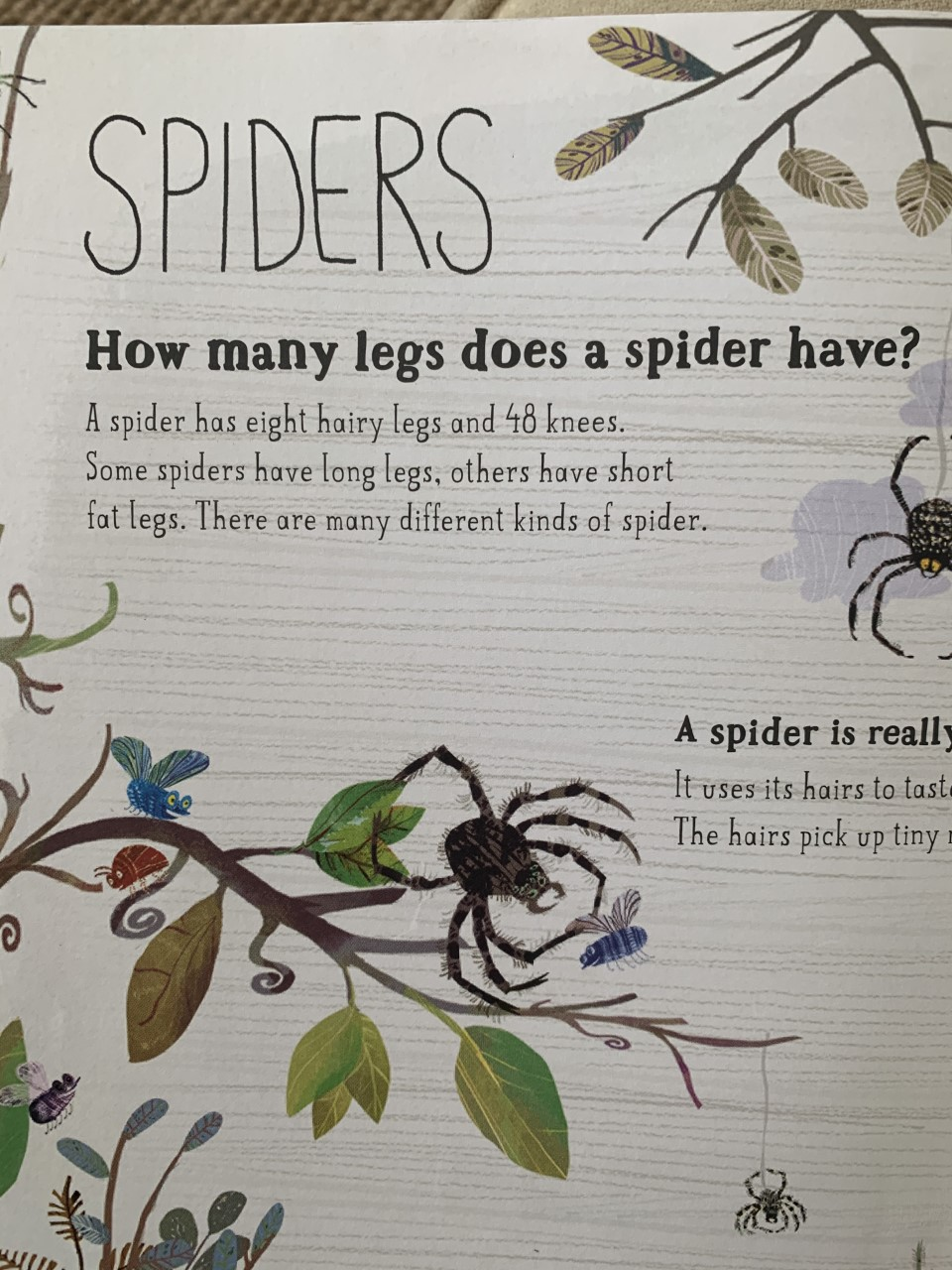 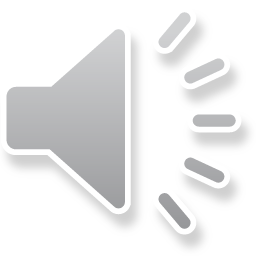 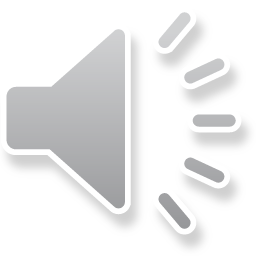 Challenge 3
Support your child to read (or/ and listen to) the text. Encourage your child to revisit the text after reading the question.
Tick all of the boxes that are true
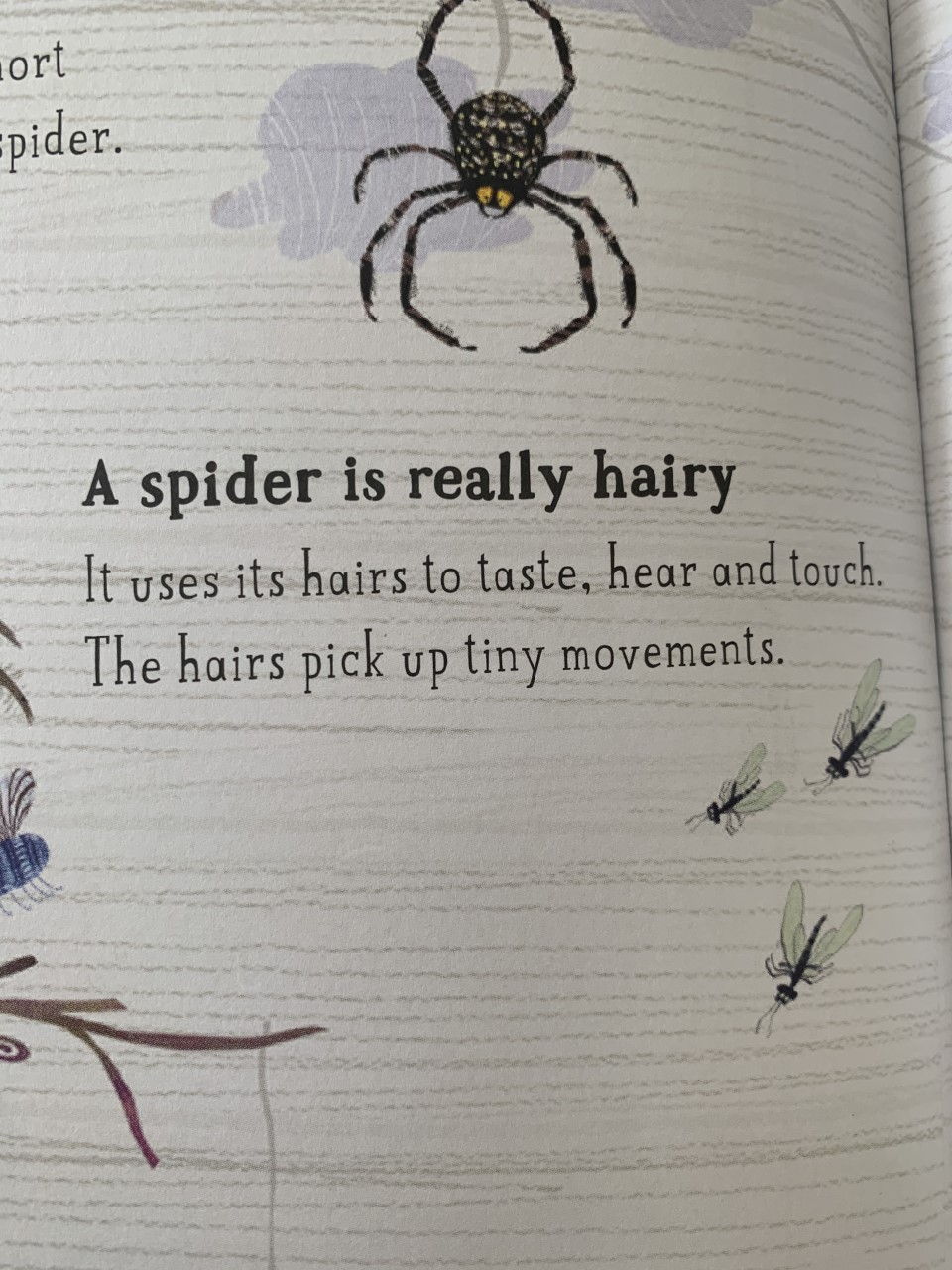 Spiders use their hairs 
to

Hear

Taste

Touch
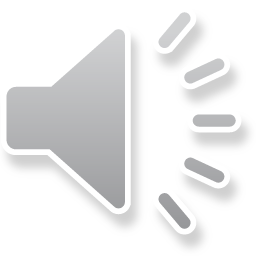 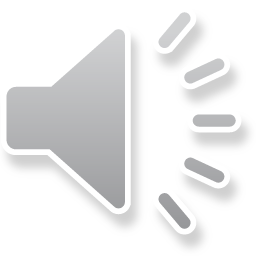 Challenge 4
Support your child to read (or/ and listen to) the text. Encourage your child to revisit the text after reading the question.
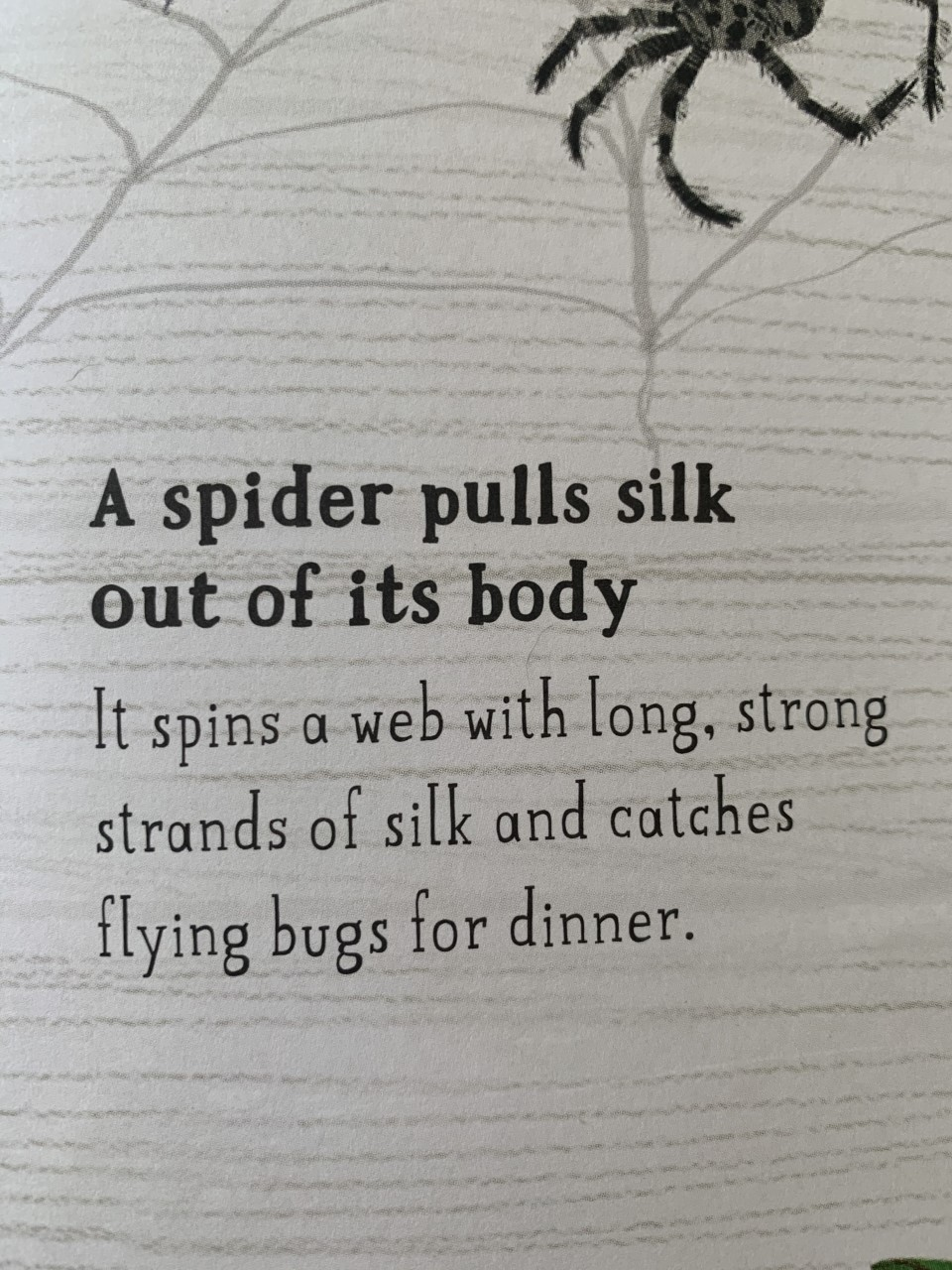 Pick two words that describe the spiders silk.
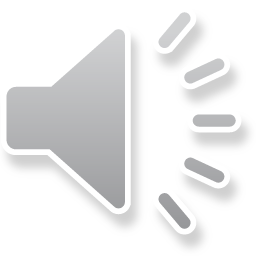 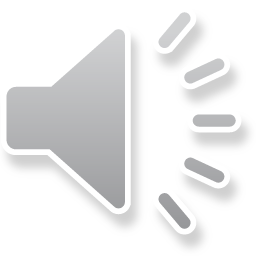